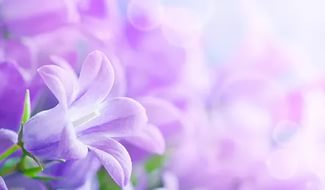 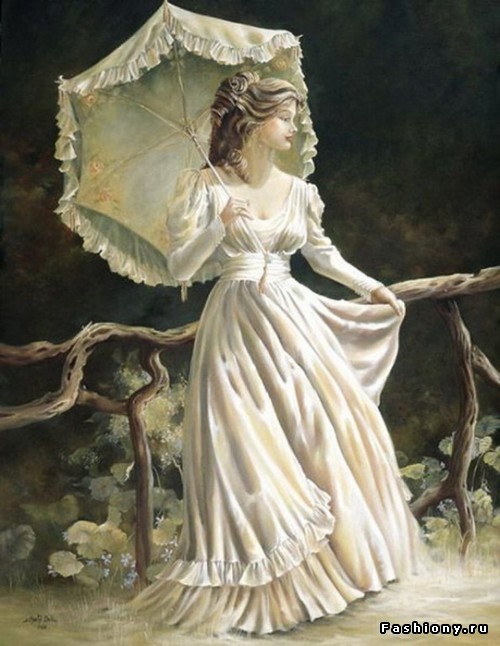 И в простом нас восхищает красота
Кто рожден с талантом и для таланта, тот обретает в нем свое лучшее существование.И. Гёте
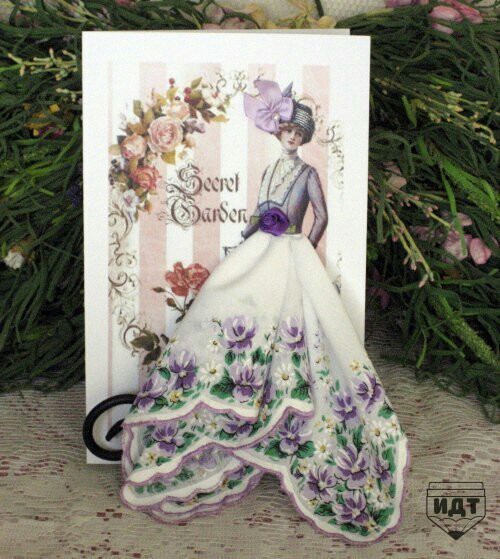 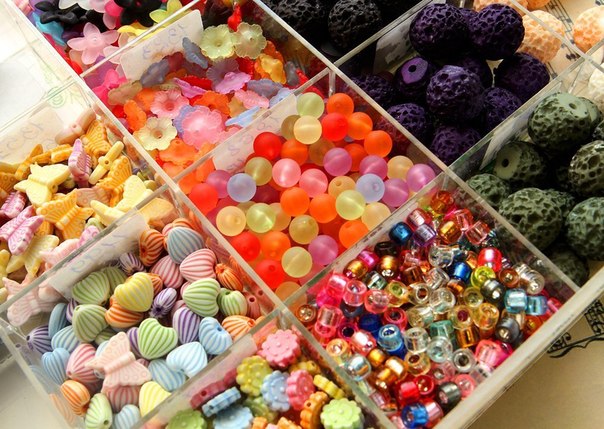 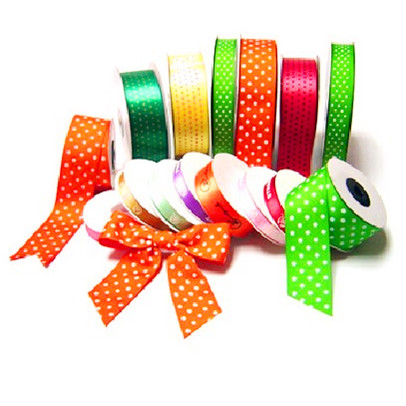 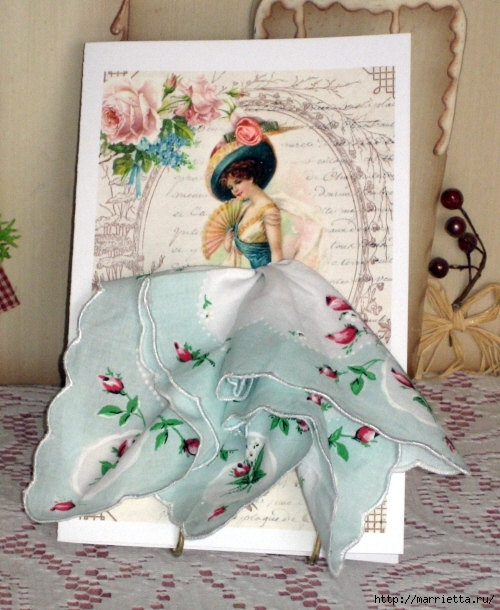 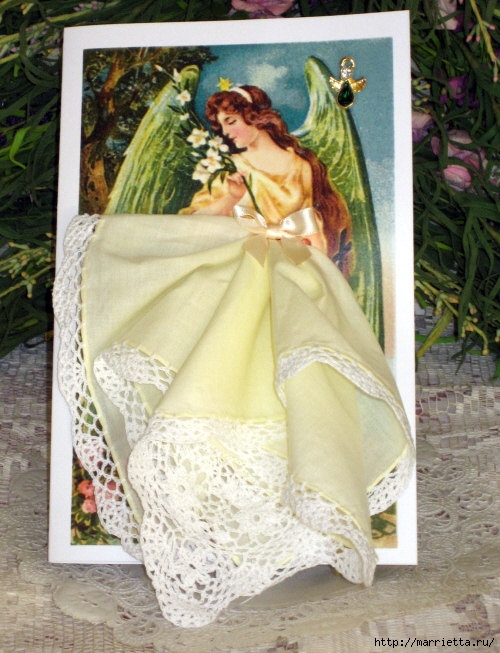 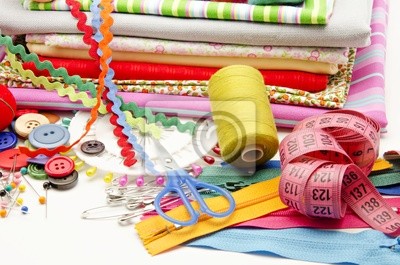 Спасибо за внимание